Medical education in Sweden
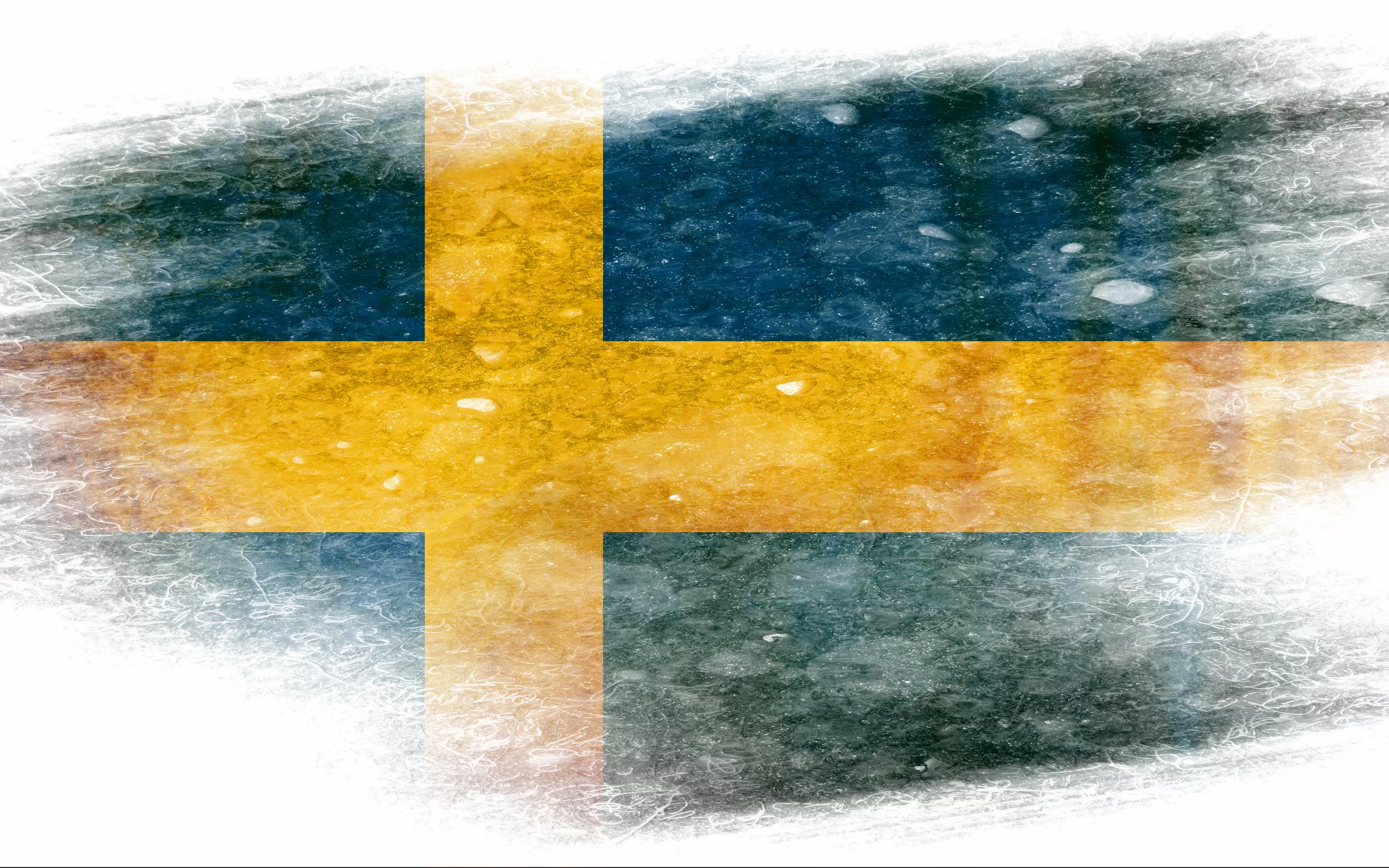 Features of education in Sweden
In Sweden, doctors receive undergraduate education at Lund, Gothenburg, Linköping, Stockholm (Karolinska Institutet), Uppsala and Ume. The study programmes are similar in all universities and are related to medical work in University clinics, which are regional hospitals.
The peculiarity of the Swedish system is cooperation between universities and regional hospitals. The chief physicians of these hospitals are professors or professors and researchers. The government provides financial support to regional hospitals for their educational and research activities.
In Sweden, the admission of students to medical faculties is limited: 900 people per year. About half of them are women. To become a student of the medical faculty, you need to pass a complex competition based on school assessments. As a result, students of medical faculties cope with the training program rather successfully.
Usually, students of the medical faculty become in 18-20 years-after the completion of General primary and secondary education.
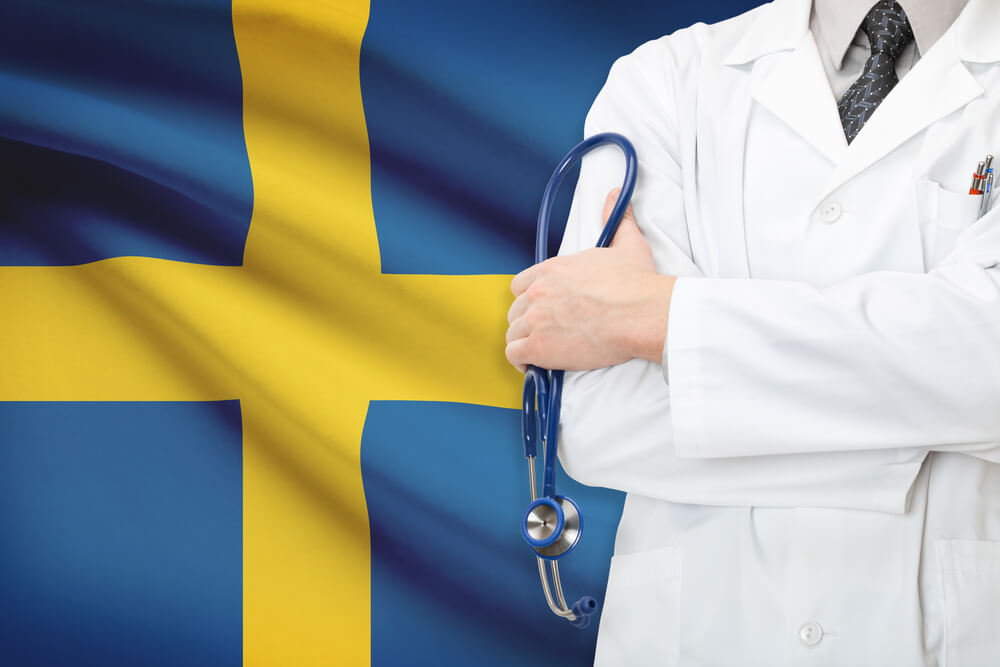 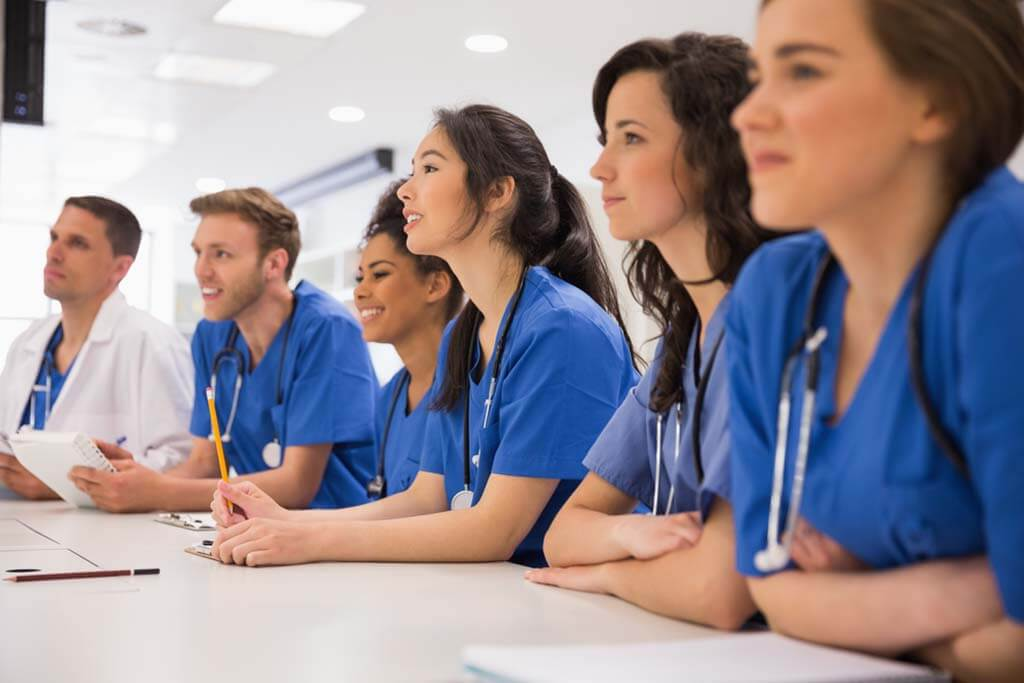 Learning to be a doctor in Sweden is 10 years. Of these, training at the University – only 4 years, the rest — practice in the hospital under the guidance of a certified doctor. Practical training is a prerequisite for anyone who wants to work in Sweden as a doctor.
Previously, it was organized in accordance with a rigid system of "blocks", which includes courses in certain subjects: first theoretical (preclinical), and then - with a gradual increase in the proportion of clinical disciplines.
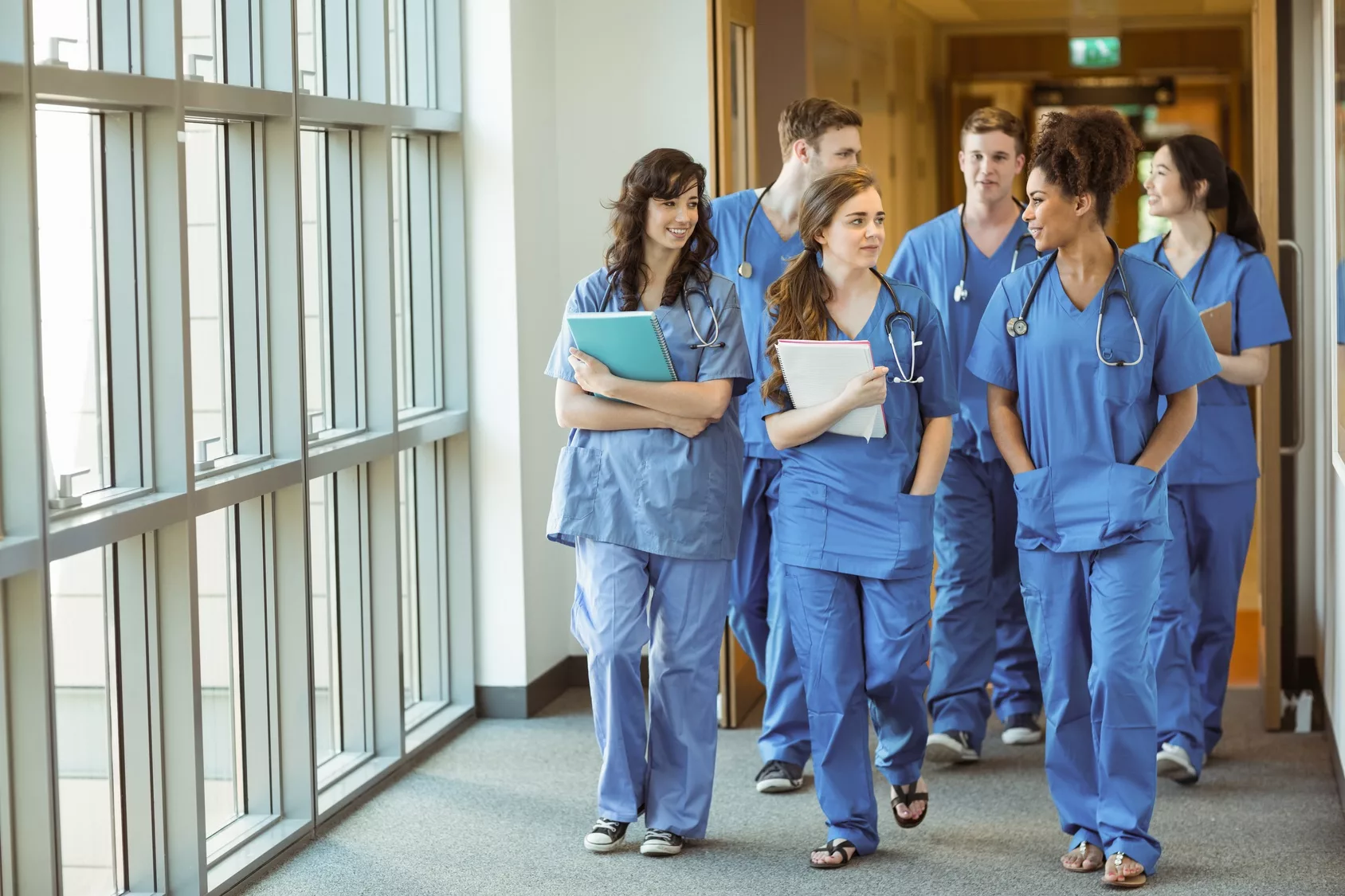 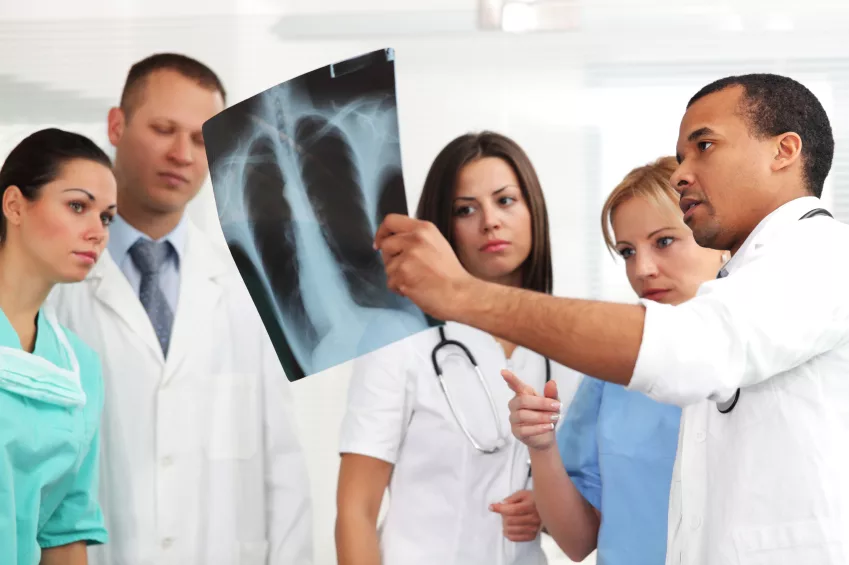 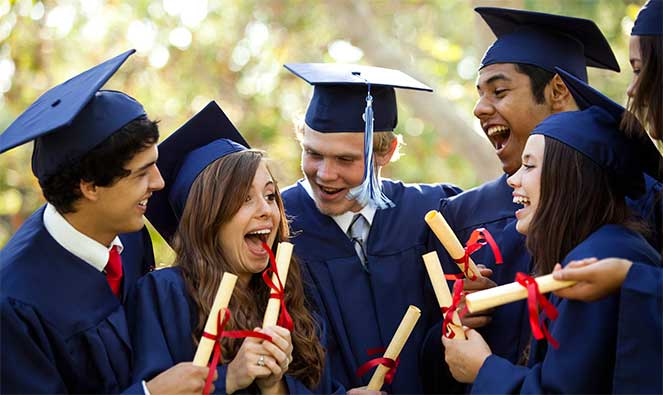 During clinical training students communicate with patients, conduct medical histories and study various methods of examination.
Postgraduate education begins with an internship for a period of 21 months in the following specialties: medicine, surgery, psychiatry and General practice. This is the period of paid work, which is coordinated by other specialists. Upon completion of internship and confirmation of their qualification in the relevant test tasks, the doctor becomes a certified specialist and is licensed to work.
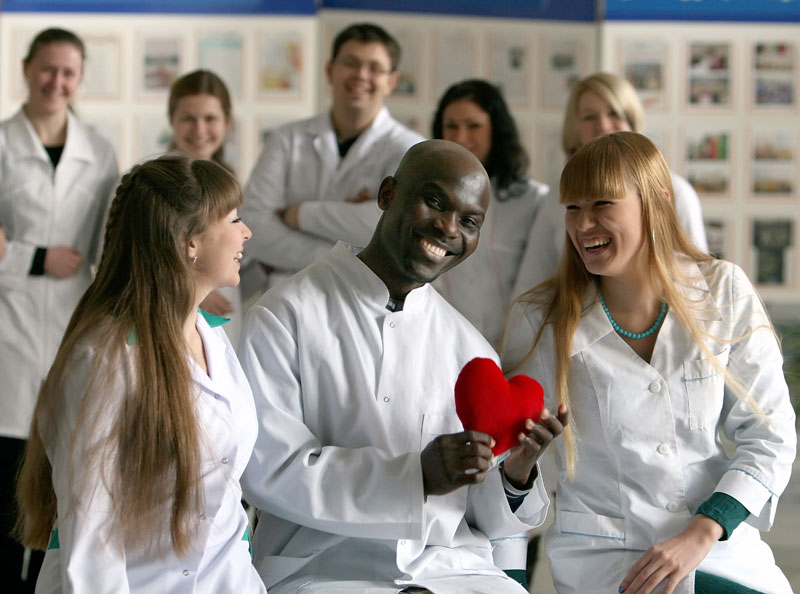 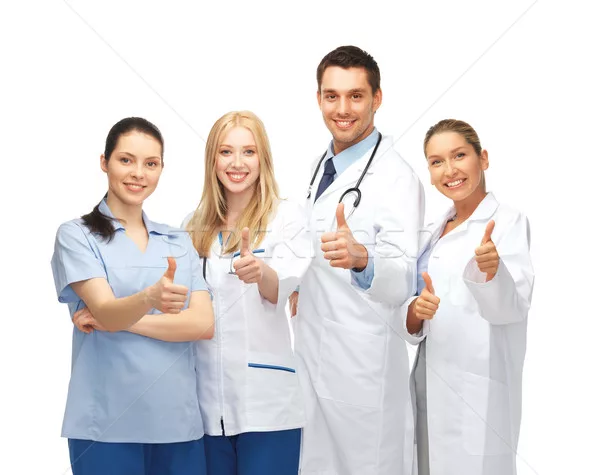 After this registration procedure, the doctor is allowed to practice and work in hospitals and other medical institutions, but only if his work is coordinated.
Therefore, almost all doctors continue their postgraduate education in order to obtain the qualification of a specialist after four years of work under supervision in one of the 60 specialties.
During this period of residency, the doctor must perform paid work in various fields of medicine in accordance with the program established for each specialty, and confirm their knowledge in a number of qualification tests. Upon successful completion of postgraduate education, he receives a specialist certificate and permission to practice independently.
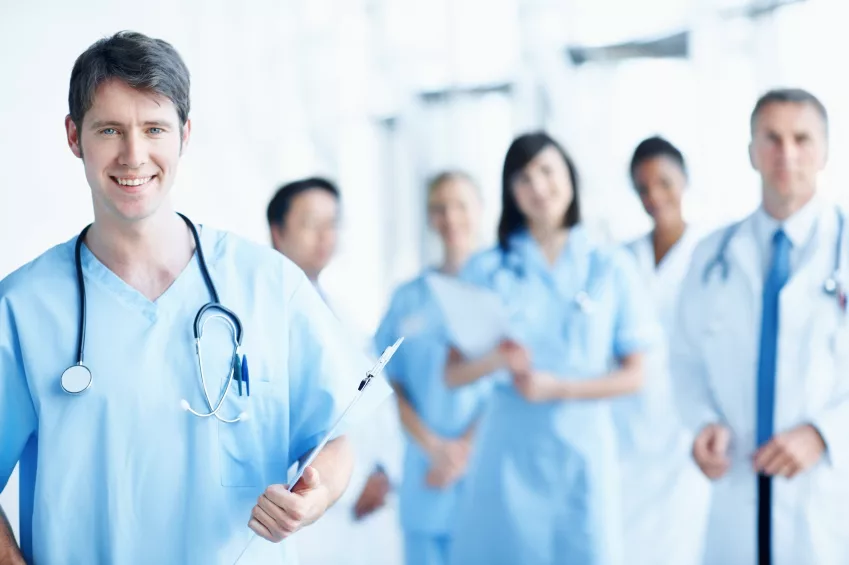